NJI_13 Practical Courses of German including Translating II/1 (Spring 2019)
1. Sitzung am 20.02. 2019
Johannes Köck
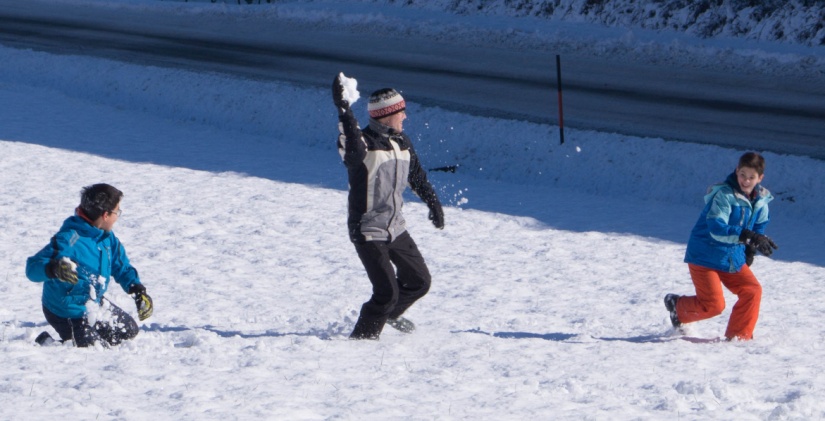 Schneeballschlacht
Schreiben Sie drei Dinge über sich auf einen weißen Zettel
Zerknüllen Sie den Zettel
Dann werfen wir alle auf Kommando die Zettel in eine Richtung
Versuchen Sie nun durch fragen herauszufinden, wer die Person ist, die die drei Dinge über sich auf den Zettel geschrieben hat
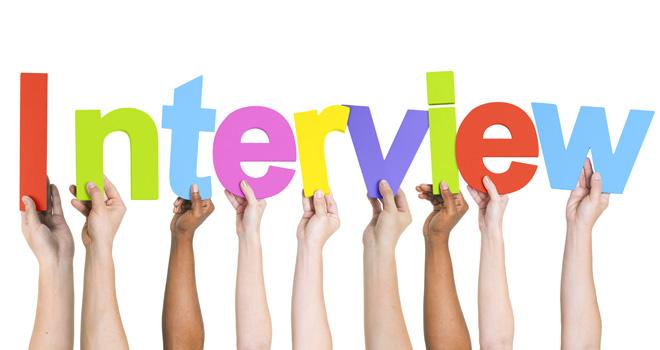 Ihr stellt euch vor
Führt das Partnerinterview mit eurem Nachbarn/eurer Nachbarin durch und stellt diese/diesen vor.
Name?
Was ist das erste woran du dich erinnern kannst?
Was würdest du abschaffen?
Ein angenehmes Geräusch/Assoziationen?
Tee oder Kaffee?
Bier oder Wein?
Morgenmensch oder Morgenmuffel?
Warum Rhetorik-Seminar?
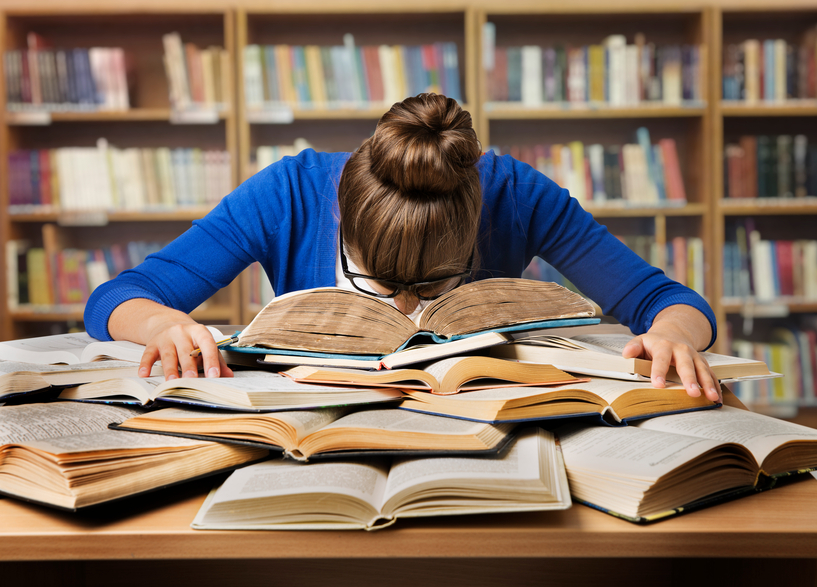 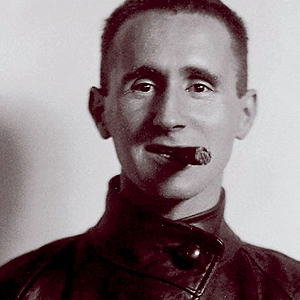 Ich habe gehört, ihr wollt nichts lernen 
   Ich habe gehört, ihr wollt nichts lernen [15]Daraus entnehme ich: ihr seid Millionäre.Eure Zukunft ist gesichert - sie liegtVor euch im Licht. Eure ElternHaben dafür gesorgt, daß eure FüßeAn keinen Stein stoßen. Da mußt du [16]Nichts lernen. So wie du bistKannst du bleiben. 
 Sollte es dann noch Schwierigkeiten geben,Da doch die ZeitenWie ich gehört habe, unsicher sind [17]Hast du deine Führer, die dir genau sagenWas du zu machen hast, damit es euch gut geht [18].Sie haben nachgelesen bei denenWelche die Wahrheiten wissenDie für alle Zeiten Gültigkeit habenUnd die Rezepte, die immer helfen [19]. 
Wo so viele für dich sindBrauchst du keinen Finger zu rühren [20].Freilich, wenn es anders wäreMüßtest du lernen.
Welche Gründe nennt Brecht?
Warum muss man lernen?
Wie wollen wir lernen/arbeiten?
Machen Sie sich kurz Gedanken, was Ihnen wichtig ist?
Was brauchen Sie für Ihr Deutsch/Ihr Studium?
Was brauchen Sie überhaupt?
Formalia
Das Seminar ist als Workshop konzipiert. Daher ist die aktive Beteiligung am Seminargeschehen (Übungen, Simulationen) unbedingt erforderlich. Daher kann der Kurs nur bei 75% Anwesenheit erfolgreich abgeschlossen werden.
 Das Seminar wird durch einen mündlichen Beitrag (z.B. Präsentation, Rede) und eine schriftliche Prüfung abgeschlossen.
Vor 100 Jahren
Was  wurde vor 100 Jahren eingeführt?
Recherchieren Sie zu Zweit?
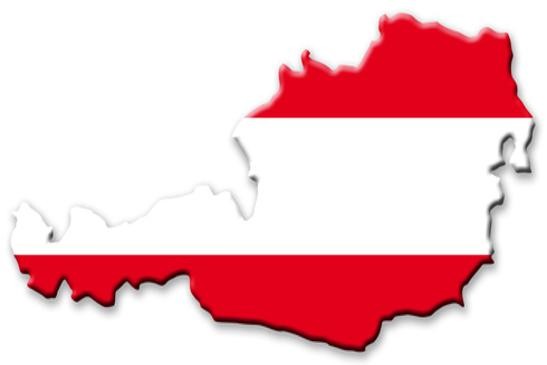 Sehen Sie nun das Video
https://www.youtube.com/watch?v=Id2oWj5XAc4
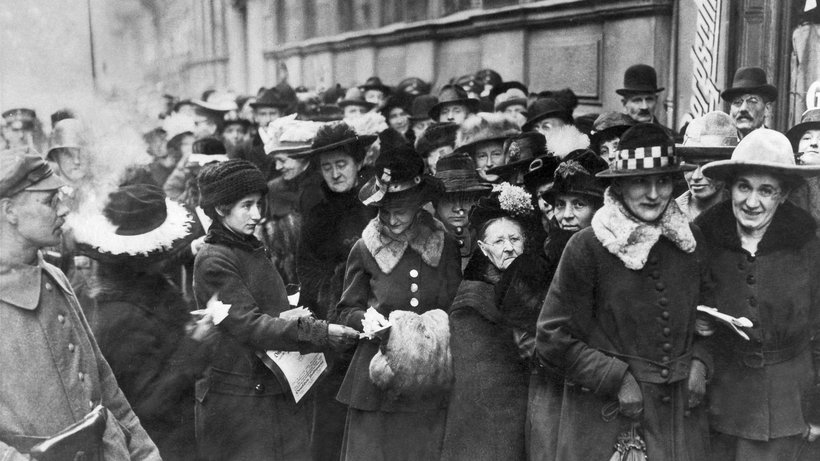 Machen Sie sich Notizen zu:
Alltag der 3 Hauptfiguren?
Probleme im 19. Jahrhundert für Frauen
Rolle „der Frau“?
Wofür engagieren sich die 3 frauen?
Wann stand Frauenwahlrecht zuerst in einem Programm?
Adelheid Popp
Bedeutung 1. Weltkrieg
Dollfuß?
NS-Zeit?
Welche Regelungen verbesserten Rolle der Frau?
Lektüre
„100 Jahre Frauenwahlrecht in Österreich: Ein paar Zahlen, Daten und erstaunliche Fakten“

Welche Daten sind wichtig?
Welche Fakten sind erstaunlich?
Wie war die Situation in anderen Ländern?
Hausaufgabe
Wann wurde das Frauenwahlrecht in D/CHeingeführt?
Welche berühmten tschechischen Frauenrechtlerinnen kennen Sie?
Text: Diskussion Mann/Frau zum Wahlrecht (1918 in A)
Tagebucheintrag Frau die  1918 zum 1. Mal wählte